مجتمع تجاری-تفریحی الماس شرق مشهد
ایده
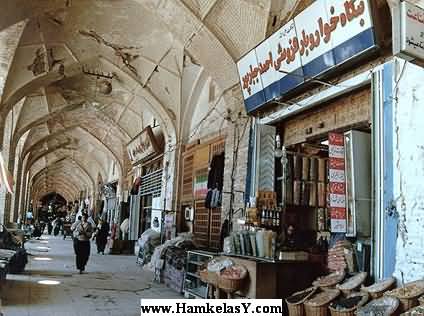 ایده
موقعیت در شهر
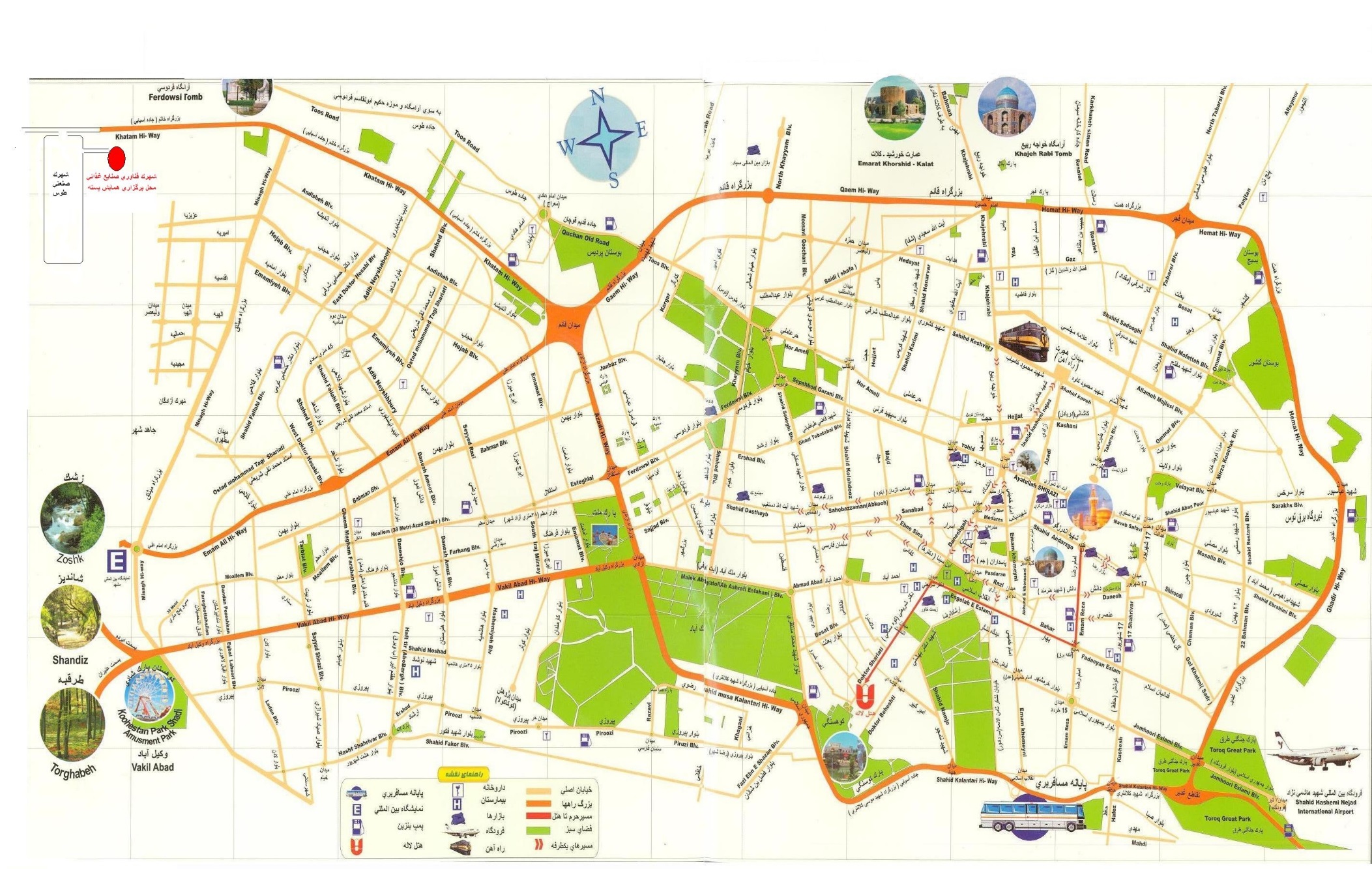 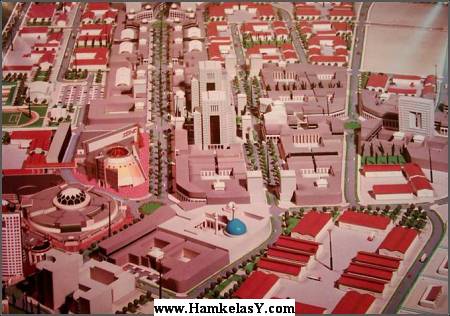 موقعیت در شهر
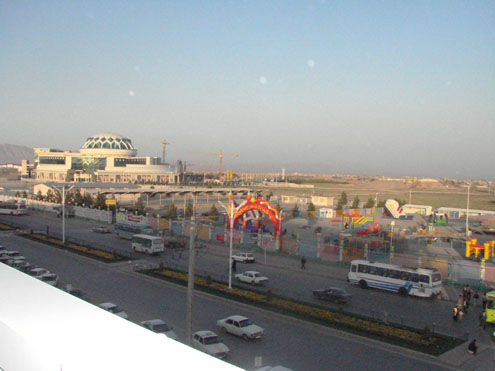 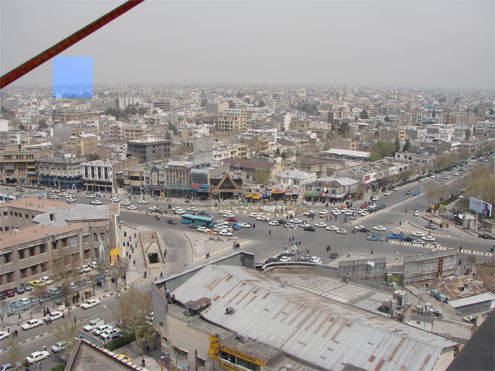 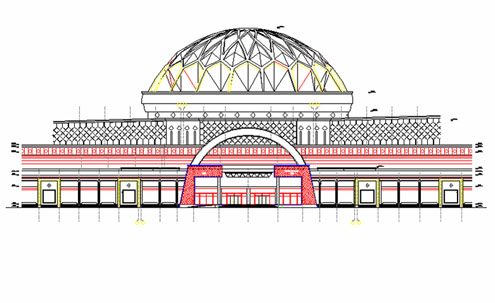 ورودی ها
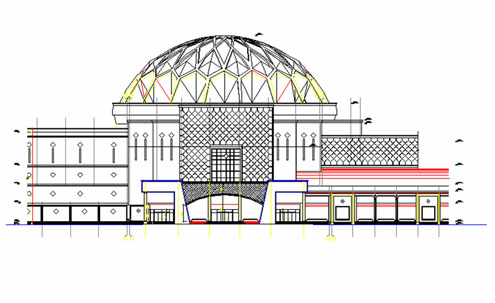 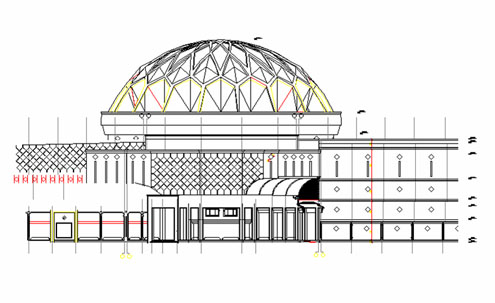 کاربری درپلان
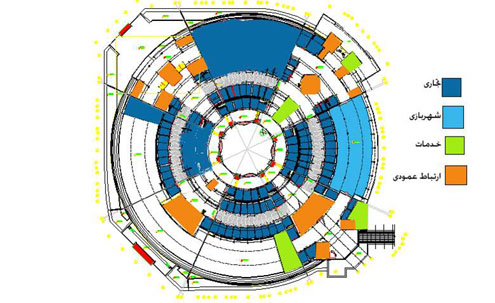 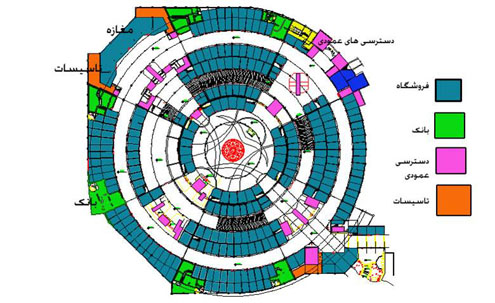 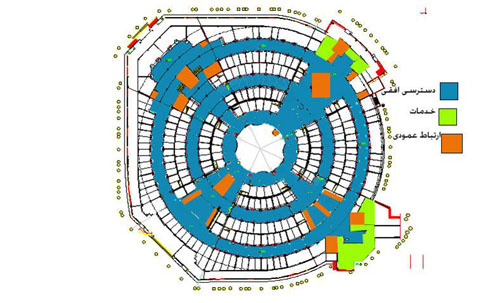 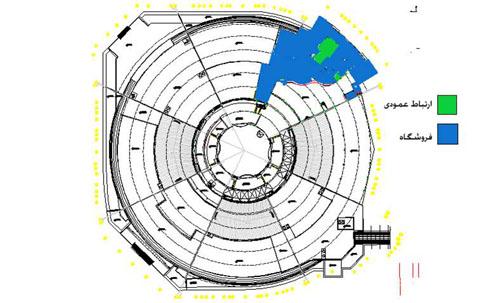 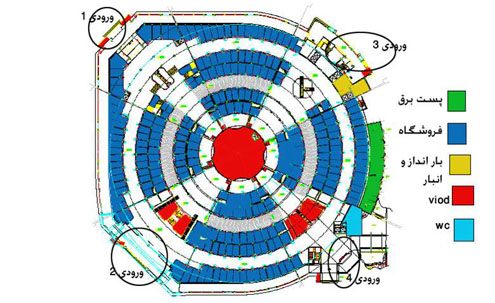 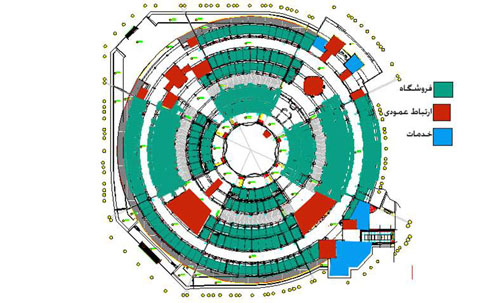 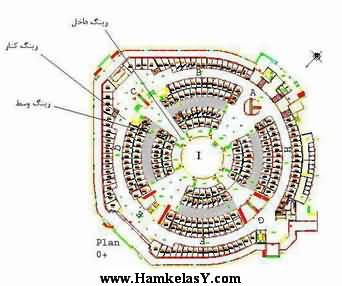 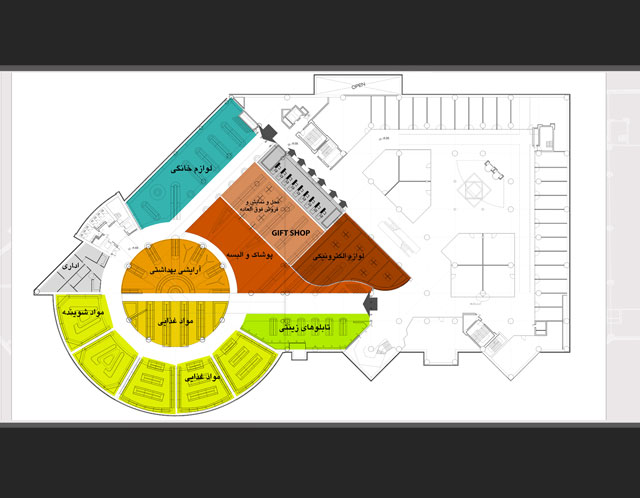 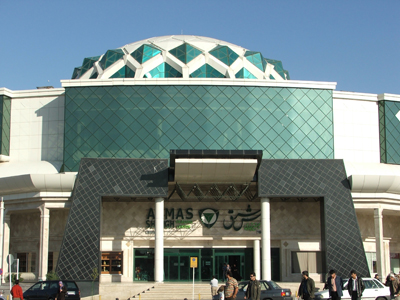 نماهای خارجی
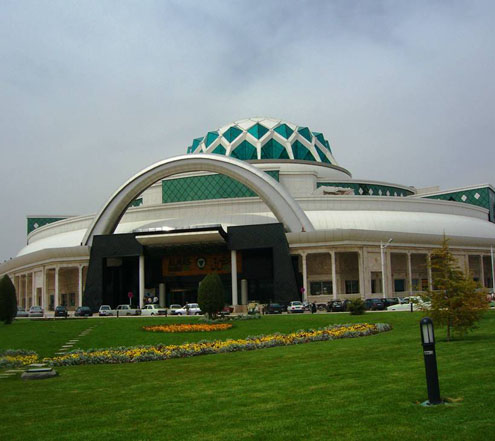 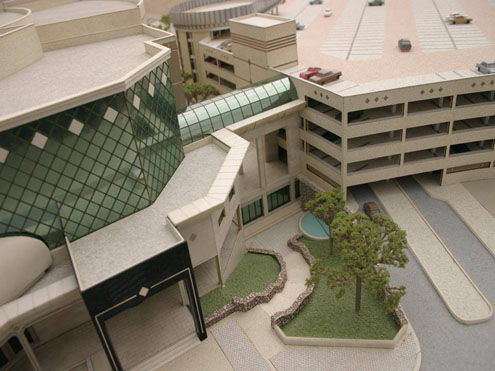 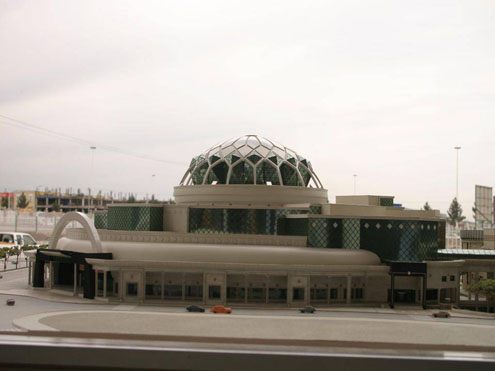 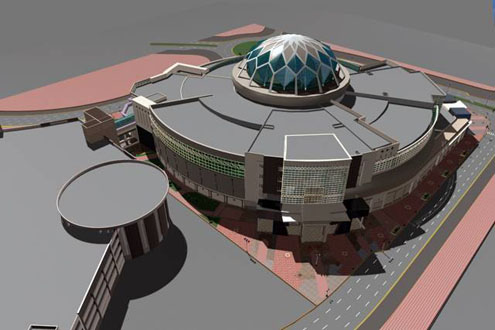 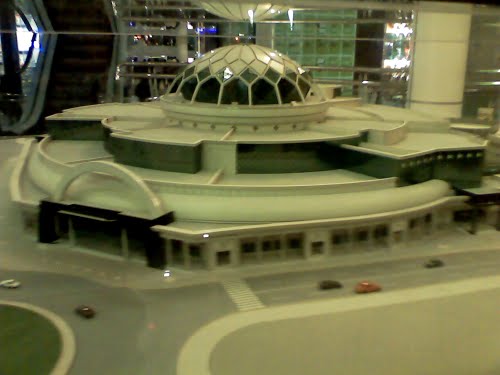 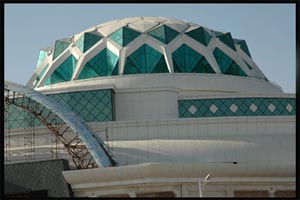 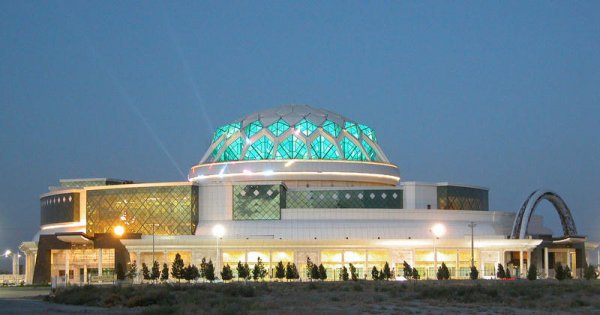 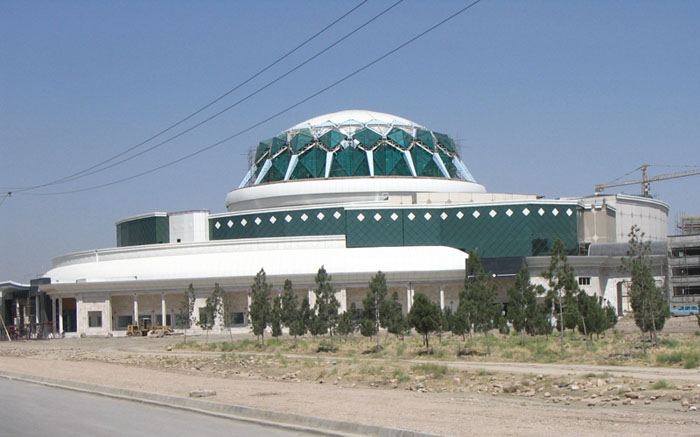 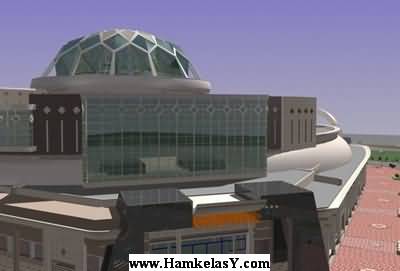 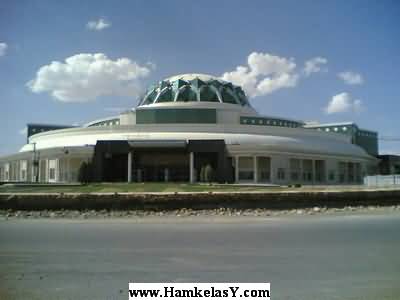 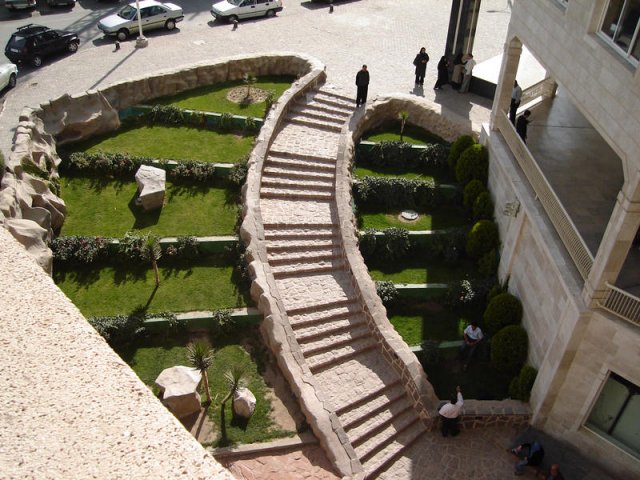 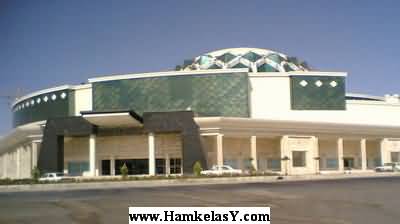 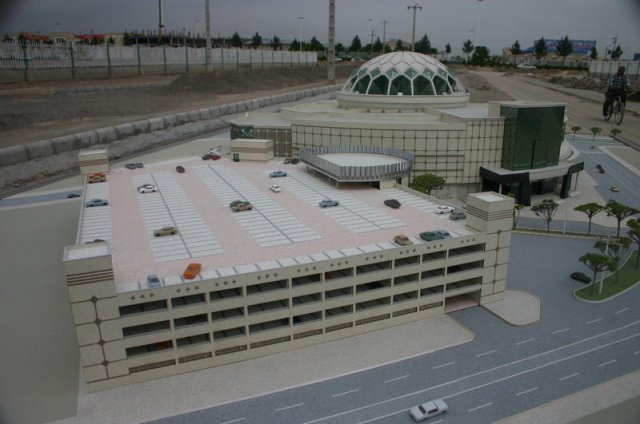 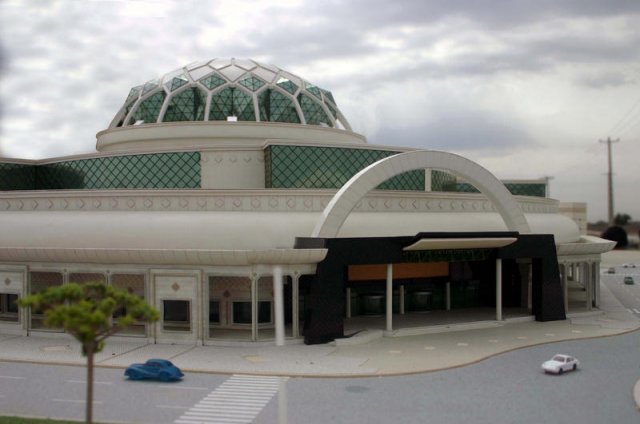 نماهای داخلی
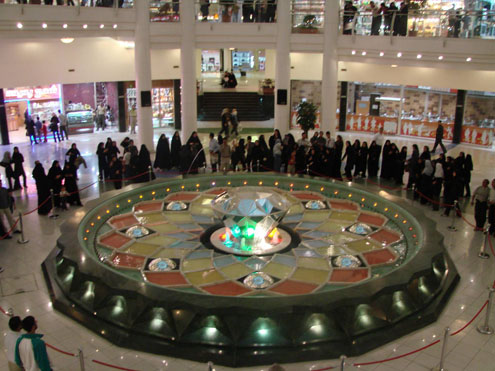 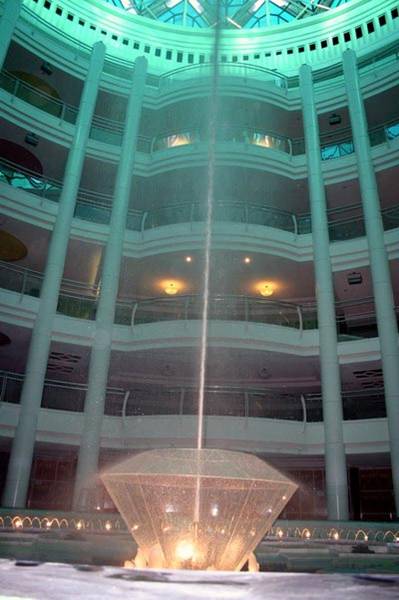 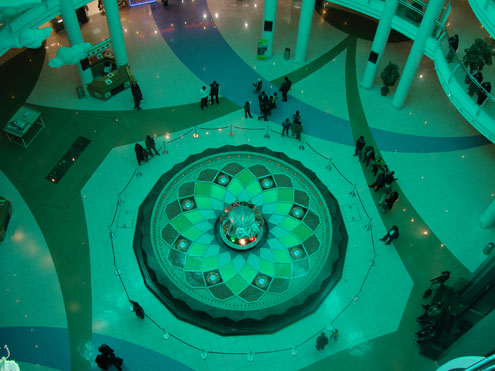 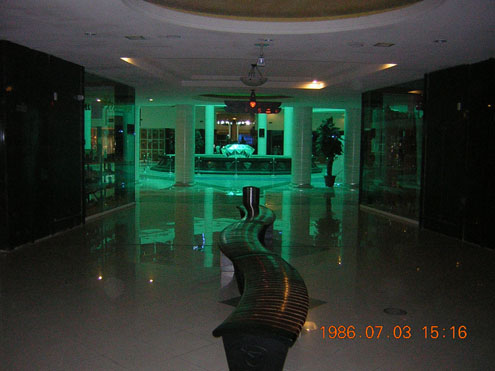 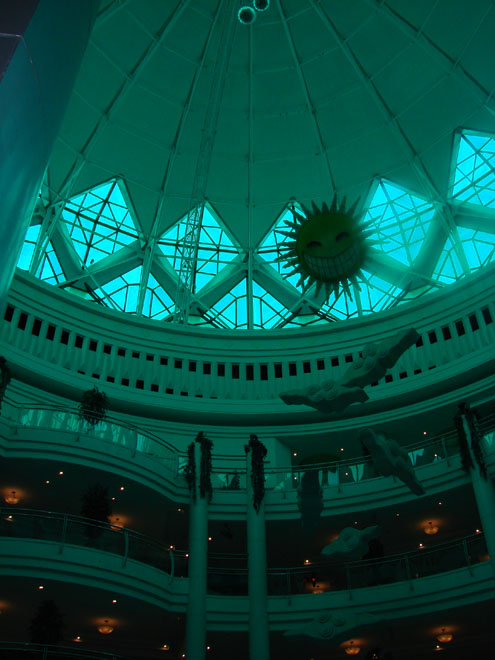 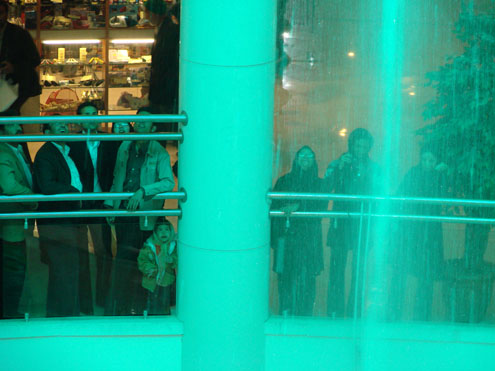 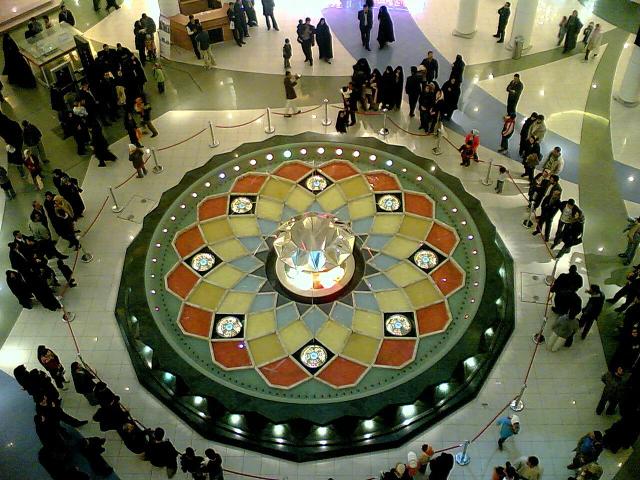 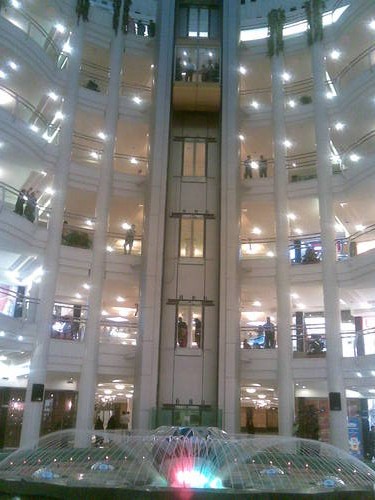 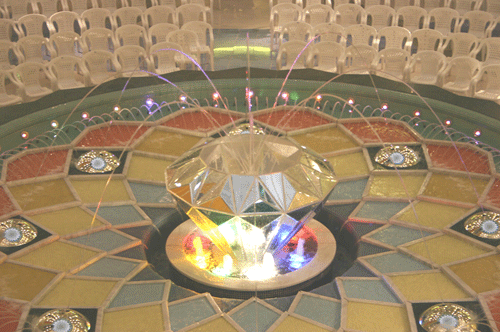 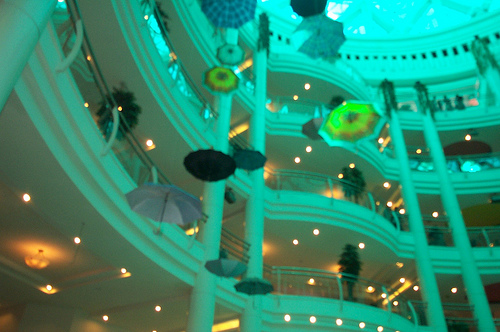 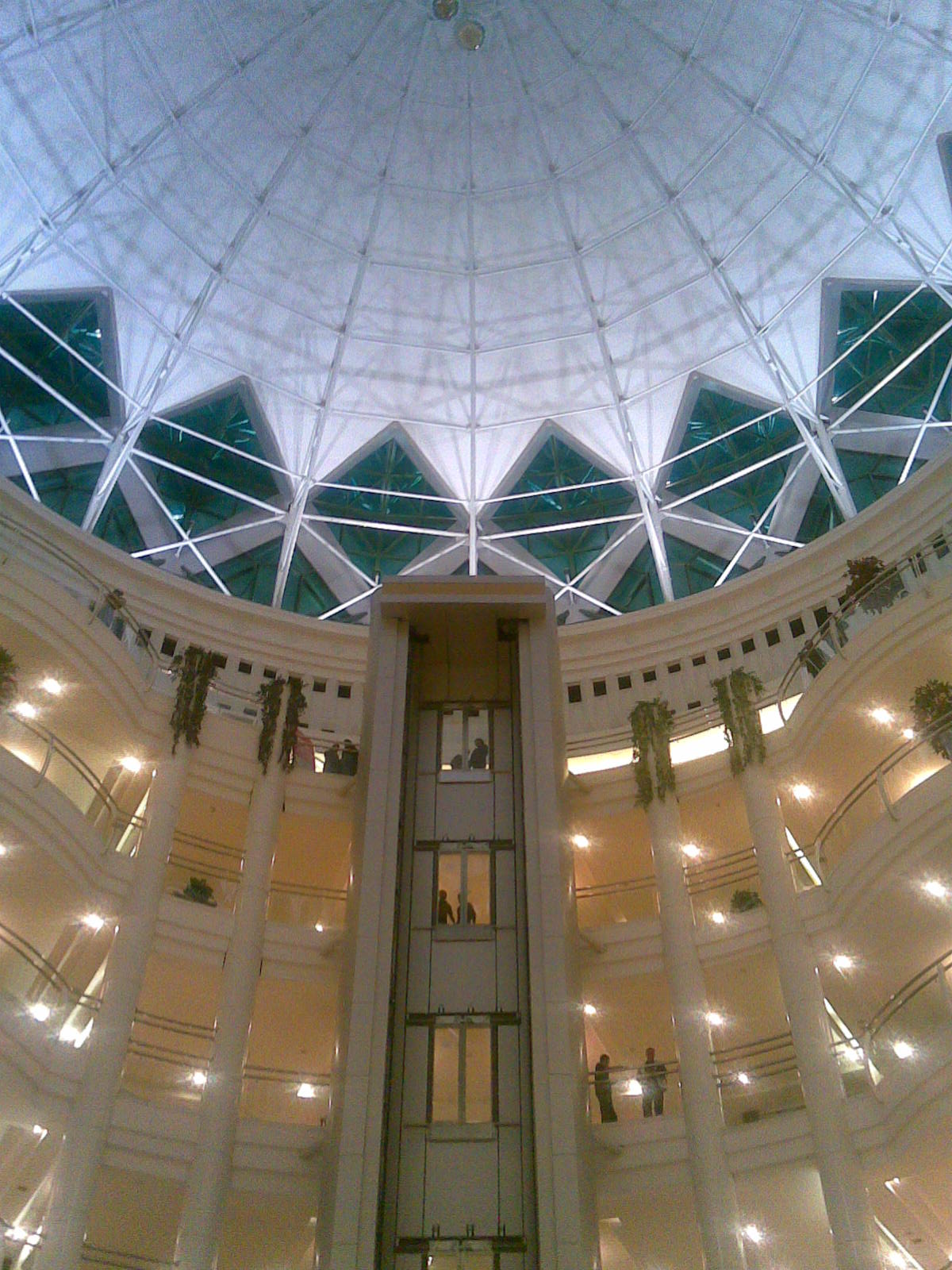 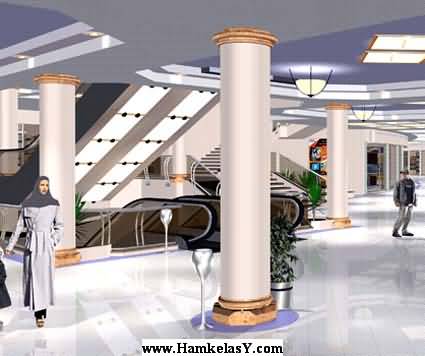 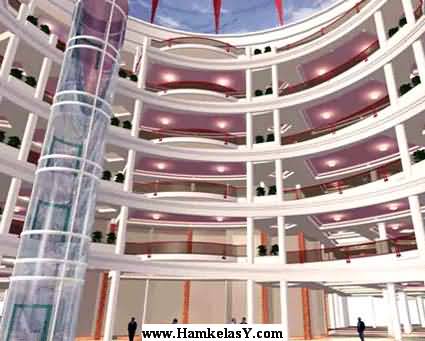 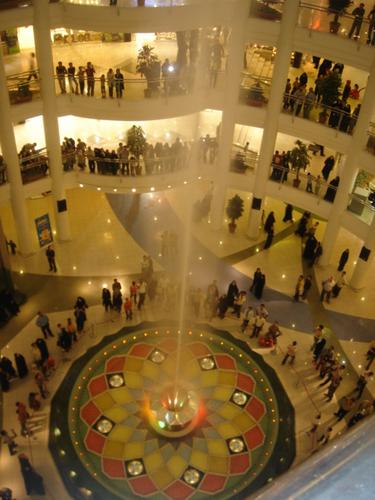 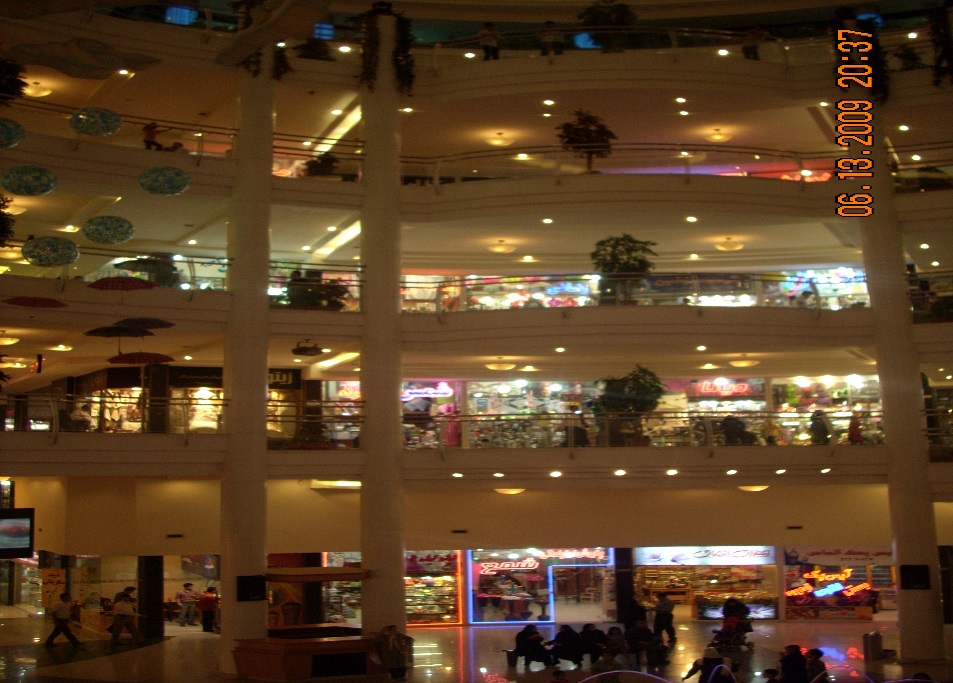 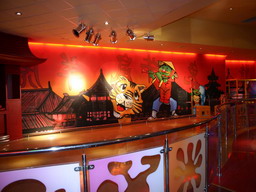 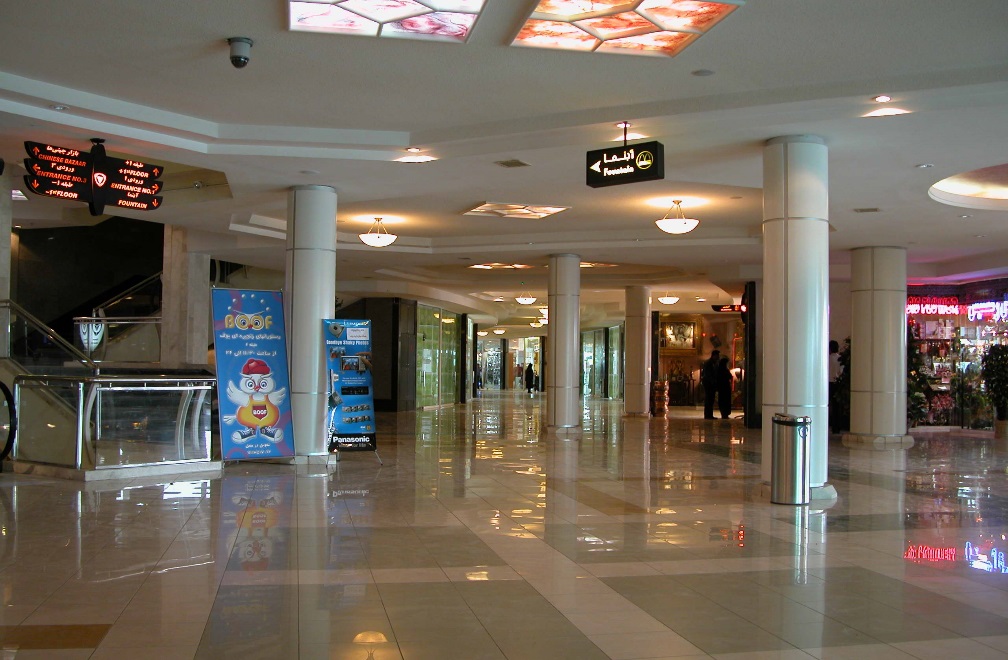 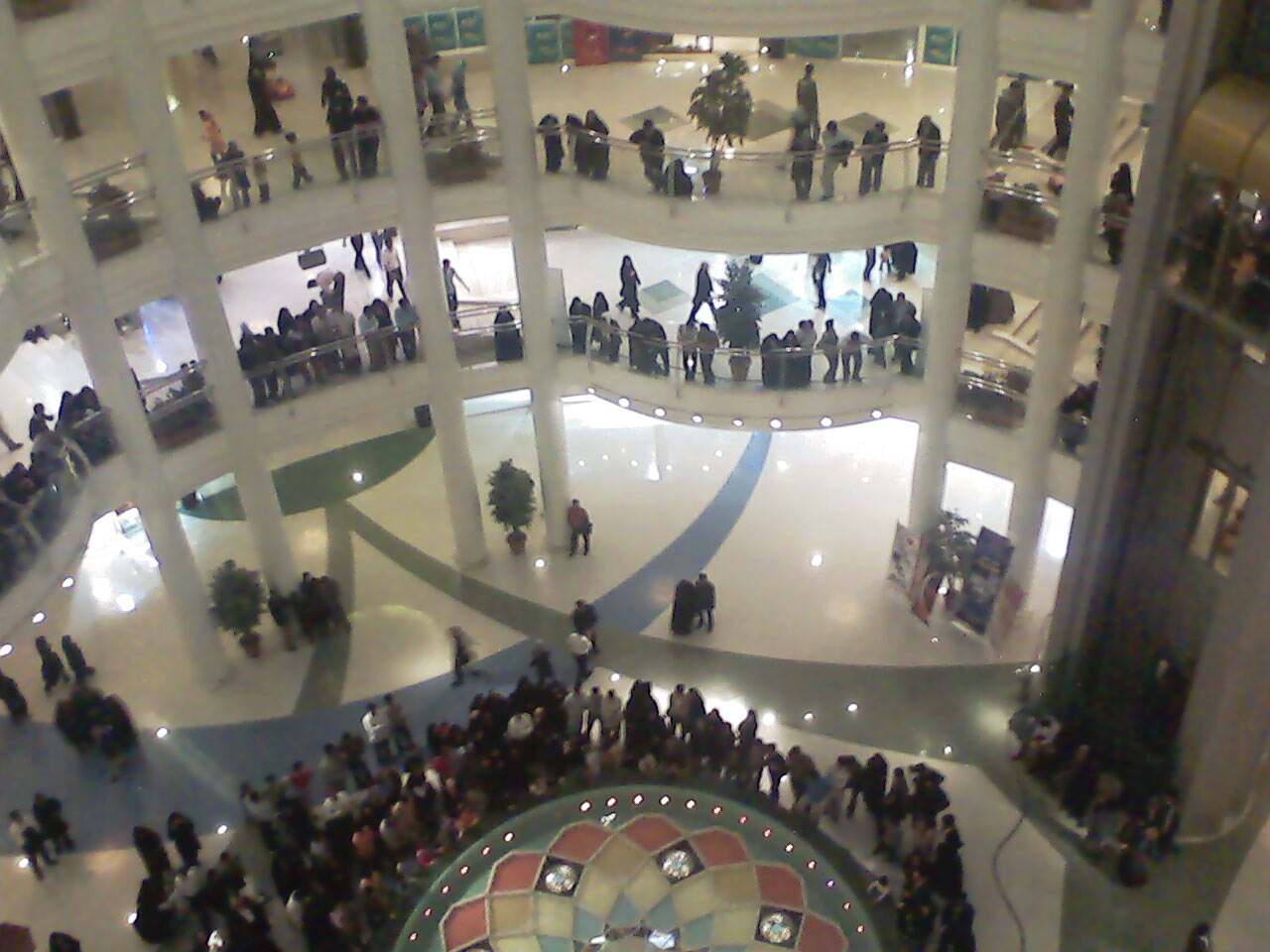 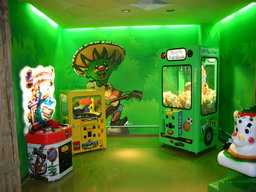 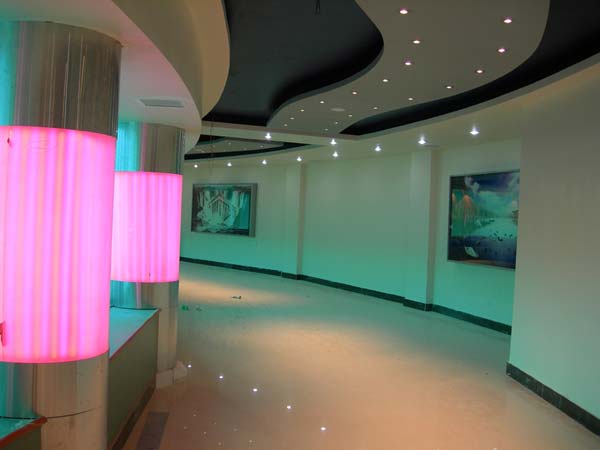 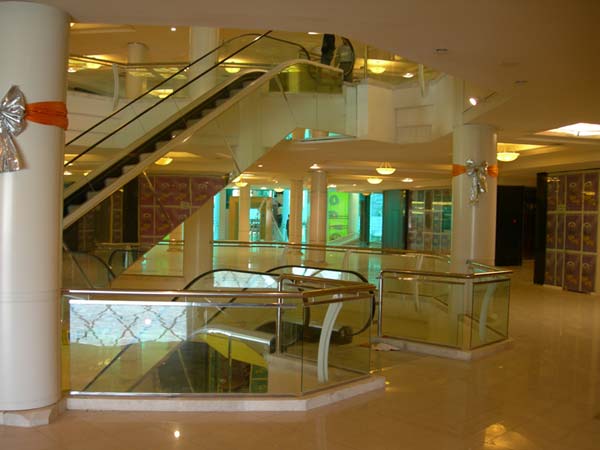 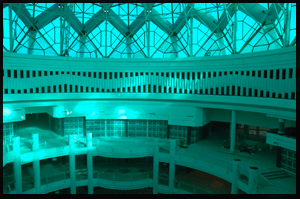 سازه
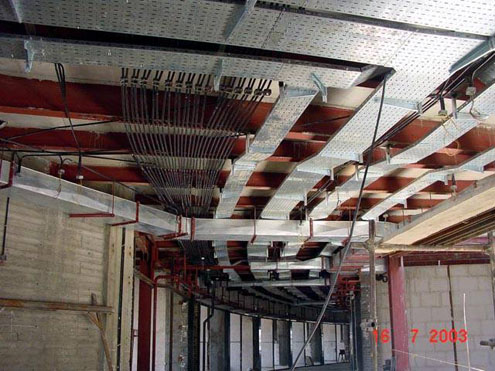 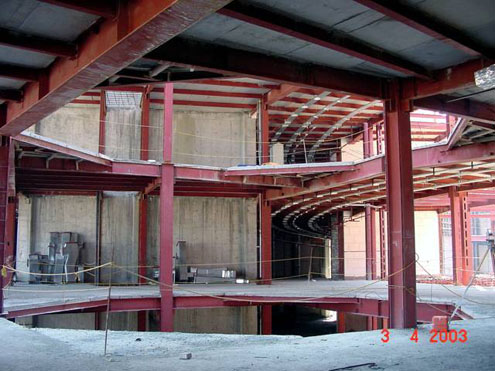 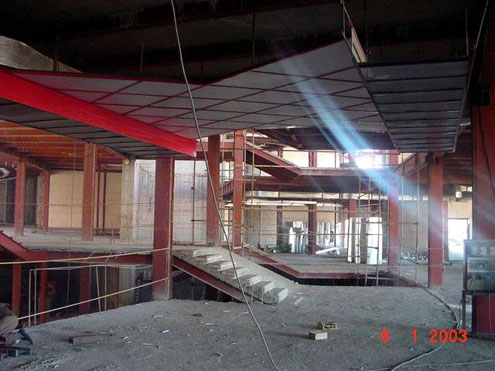 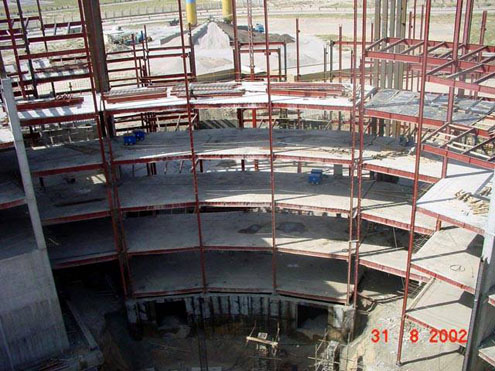 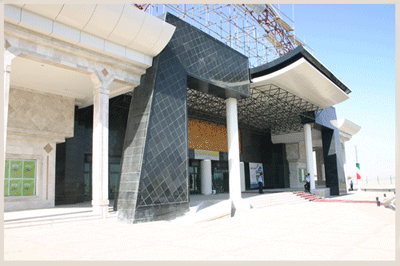 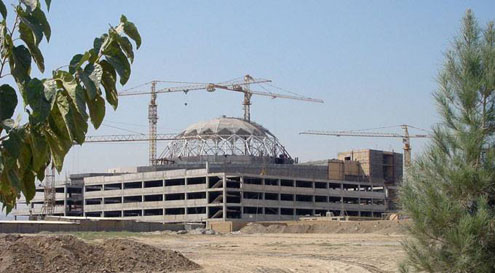 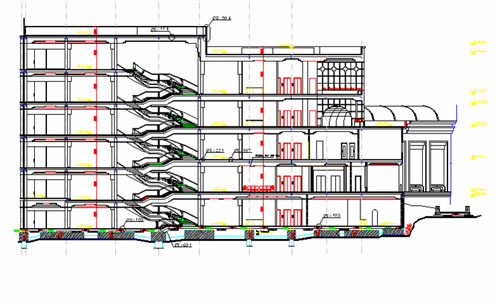 برش ها
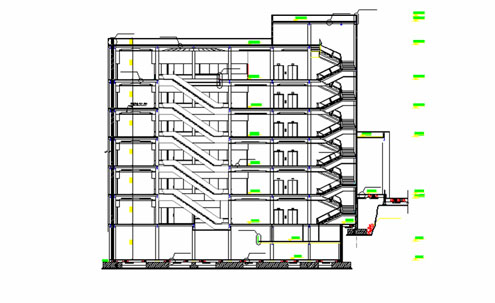